House Practices and Procedures
Members Orientation
26 - 28 June 2024
Introduction
Order of Business in the House
Normal House Sitting
Member Statements
Motions
Resolutions
Rules of Debate
Quorum
Decisions and Voting
PRESENTATION OUTLINE
2
Introduction
The presentation provides an overview on House practices and procedures in line with the Standing Rules which members are expected to observe.
Of emphasis is the order of Business in the House, explaining House proceedings on sitting days and as set out in the Order Paper.
Also provides information related to Powers, Privileges and Ethics and matters related to members’ conduct.
Lastly, we outline some matters related to proceedings in the House as well as the roles and responsibilities of presiding officers.
3
Order of Business in the House
The order of business is the basic outline of House proceedings on sitting days and is set out in the Order Paper. The Order Paper is the diary of the Legislature business. It is produced and published daily. It has sections that tracks reports, Bill and Motions. With the Order Paper Members are able to see which meetings will be taking place, the venue and times for such meetings etc. 

The order House Papers that are published and complements the Order Paper is the Announcements, Tabling and Committee Reports (ATC) which is a daily publication announcing any developments in the Legislature such as the tabling of Reports, appointments in the Executive Council or Changes in the Legislature Membership etc.
4
Order of Business in the House cont.
Another Paper that is published every Tuesday when the Legislature is in session is the Question Paper, it provides for the Questions that have been processed for a reply by Members of the Executive Council
The sequence of proceedings is outlined in the Standing Rules. However, the Standing Rules permit the Speaker to change the sequence of proceedings and he/she may also do so if agreed upon after consultation.
For the purposes of arranging speaking time in the House, there is a Speaking List which provides for the names of the Members that are going to participate in a particular debates as well as the time allocated for those debates. It also provides an estimated time with which each item or order will take.
The time allocation for each debates is determined by the Whips Forum. But the Debates are the determination of the Programming Committee in-consultation with Chairpersons of Committees in case of the Reports.
5
Normal House Sitting
Silent Prayer & Meditation
Announcements by the Speaker
Announcements & reports by the Premier
Tabling of reports
Formal motions and notices by the Chief Whip
Notices of Bills & Motions
Orders of the day
6
Normal House Sitting/Statement
Statements by Members, Members of the Executive, and explanations by Members – See Rule 79 and 81
Statements by Members - A Member, other than a Member of the Executive, may be recognised by the Presiding Officer to make a statement on any matter. 

Statements by Executive Members - An Executive Member may make a “factual or policy” statement relating to government policy, any executive action or other similar matters of which the House should be informed. The Executive Member in question must request for an opportunity to make such a statement.

Explanations by Members - Members are allowed to make explanations in the House. This happens only when a material part of a Member’s speech has been misquoted or misunderstood. The Member afforded this opportunity may not, however, introduce any new matter, and no debate is allowed upon his/her explanation.
7
Motions
A motion has a set format and consists of words proposed by a Member, if agreed to, becomes an order / resolution of the House. A motion has to be phrased in such a way that, if adopted, it will express the will of the House

Types of Motions
All motions require a notice from a Member who wish to table such a motion and should be supported by another Member or Members seeking the House to deliberate on a matter or to take a resolution. There are various issues that a motion may seek the House to resolve on and those are listed on Rule 110. 
A motion without notice is usually presented to defer items or include extra items that were not programmed. Also, it can be tabled to change the order of items in the House.
8
Resolutions
A resolution is mechanism by which the Legislature declares its opinions, purposes and relationships with matters external to itself.

An order which is a mandatory command by which the legislature directs its Committees, the Executive, etc. to do certain things.

A decision to summon witnesses to appear before the Legislature.
9
Rules of Debate
The rules of debate, practices and conventions of the House are based on the principle of maintaining order and decorum in the House. 

They regulate, amongst others, conduct of members in the House, the use of parliamentary language and gestures, the raising of points of order and interruptions, etc. 

Precedence of the presiding officer - the presiding officer’s right to speak takes precedence over the right of other members to speak.

(See Rules 80-91) for details
10
Quorum
Except where a special majority is required by the Constitution, the following quorums are required for voting - See Rule 70
a majority of Members must be present before a vote may be taken on legislation; and 
at least one third of the Members must be present before a vote may be taken on any other question before the House. 
At least two thirds…when a vote is taken on a Constitution of a Province or amendment of the Constitution of the province.
Quorum not present: Where the result of a division shows that the required quorum was not present for the decision, this means that no decision has been taken, and the decision is deferred.
11
Decisions and Voting
All questions before the House are decided by majority decision - In line with Rule 70 (Quorum).  

If a division is called – When the number of members present is below that required for the vote, the bells must be rung three times,.

If there is still no quorum after three minutes, the presiding officer may suspend proceedings or adjourn the House or and postpone the decision on the question.
12
Members decide a question by calling ‘yes’ or ‘No’ after the presiding officer has put the question. 

Demand for roll-call – A member may demand a roll-call when a question is put after the speaker has announced the results on a question by calling ‘Yes’ or ‘No’.

At least four or more members must support the demand for roll-call; If so, it must take place and may not be debated. 

For more detail: See Rules (103-116).
13
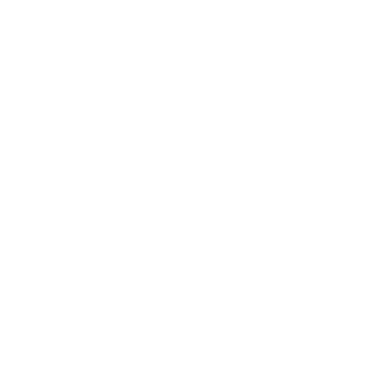 Thank you
Q&A
14
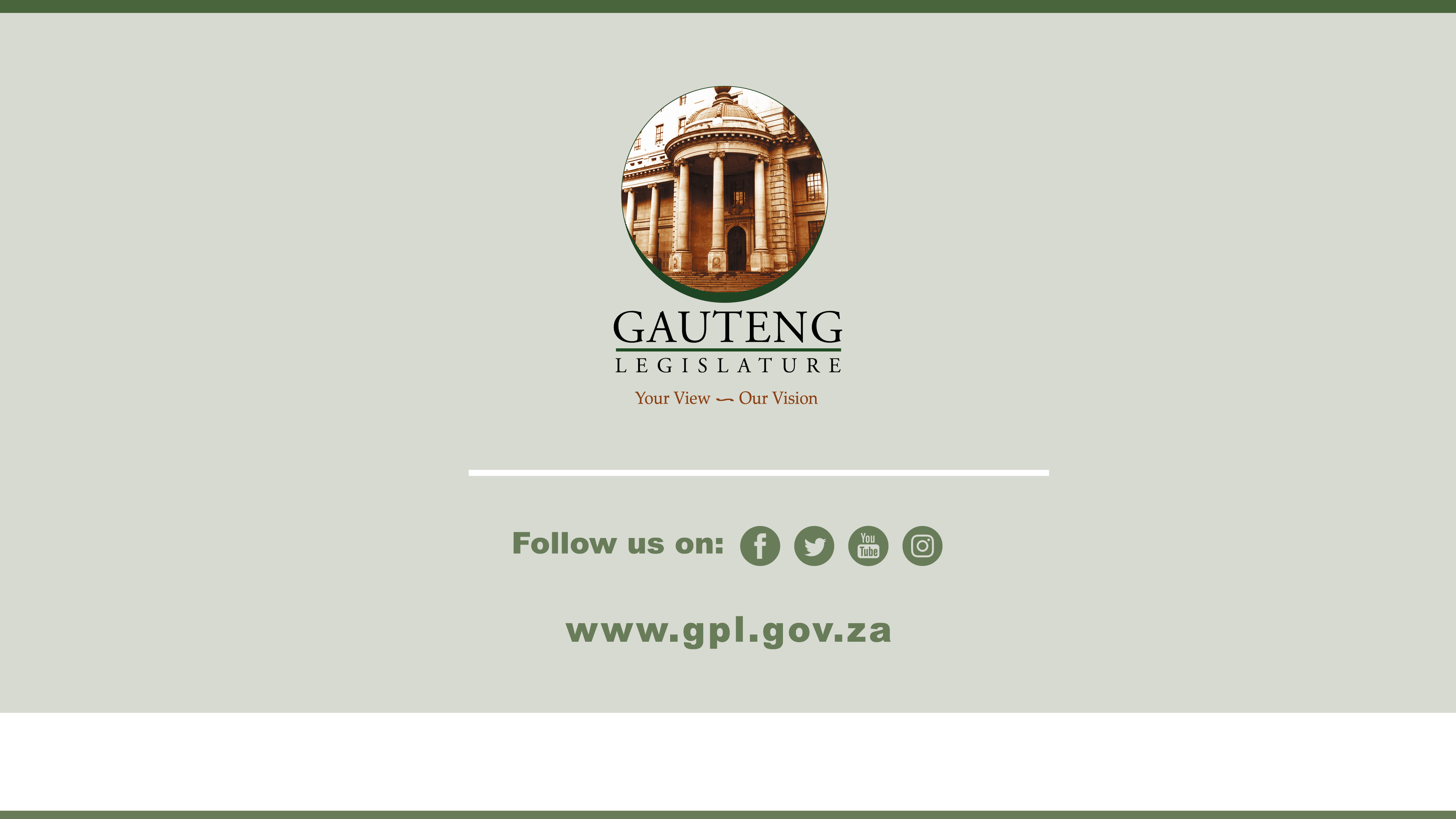 15